NYS K-12 Social Studies Framework
Adopted April 2014

Intended to serve as a guide for local districts to develop Social Studies curriculum
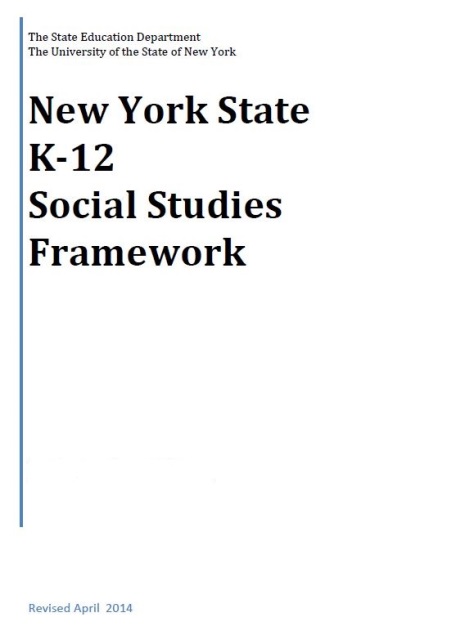 The Framework
Emphasis on:
Balance of content and skills
Civics and preparing students for citizenship and to take informed action
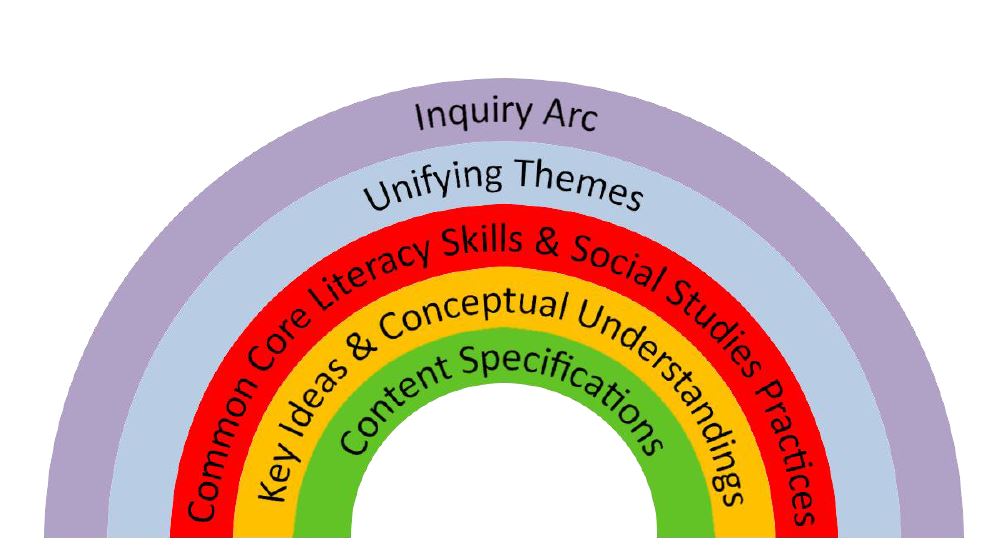 The Framework
Inquiry Arc (NCSS C3 Framework ) 
Developing questions and planning inquiries
Applying disciplinary concepts and tools
Evaluating sources and using evidence
Communicating conclusions and taking informed action
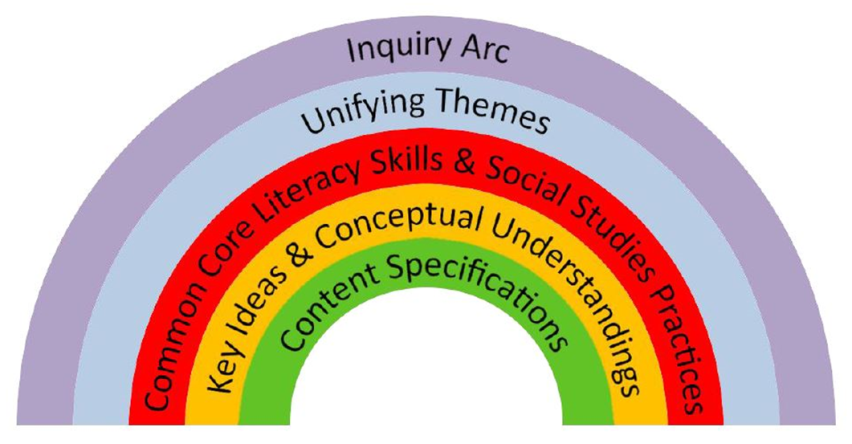 SKILLS
[Speaker Notes: NCSS – National Council for the Social Studies]
The Framework
Unifying Themes (NCSS)
Individual Development and Cultural Identity
Development, Movement, and Interaction of Cultures
Time, Continuity, and Change
Geography, Humans, and the Environment
Development and Transformation of Social Structures
Power, Authority, and Governance
Civic Ideals and Practices
Creation, Expansion, and Interaction of Economic Systems
Science, Technology, and Innovation
Global Connections and Exchange
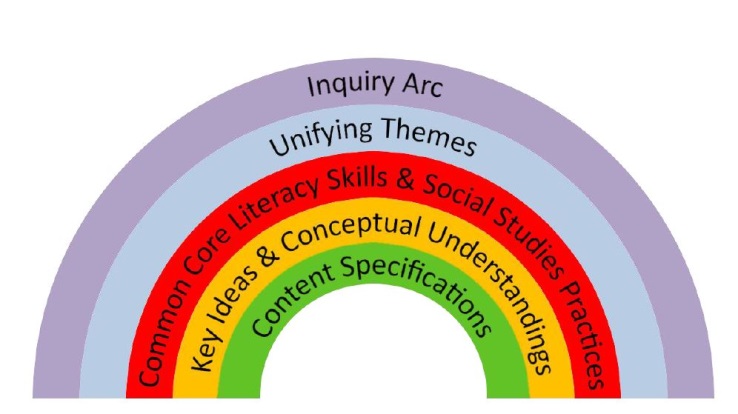 CONTENT
The Framework
New York State Common Core Learning Standards
Reading, Writing, Speaking and Listening
Literacy in History/Social Studies 6-12 (with addition of grade 5 to the 6-8 band)
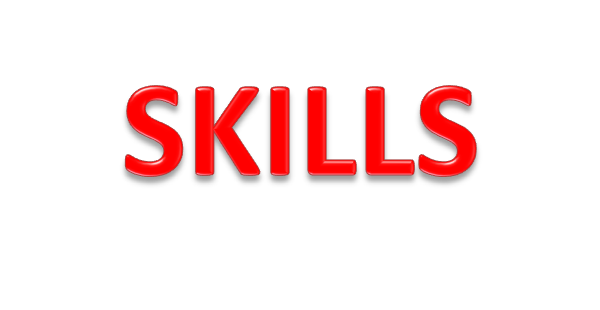 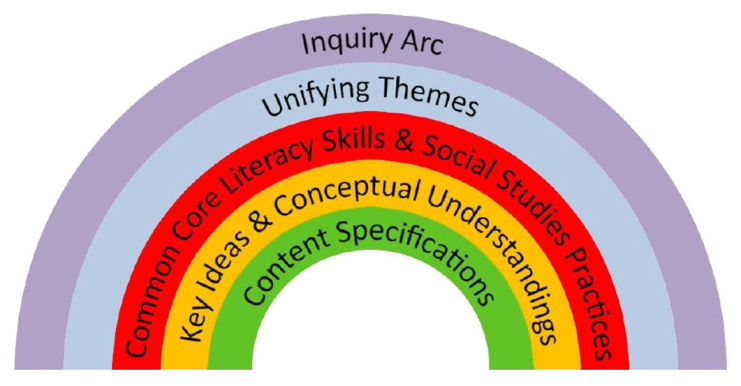 The Framework
Social Studies Practices
Gathering, Using, and Interpreting Evidence
Chronological Reasoning and Causation
Comparison and Contextualization
Geographic Reasoning
Economics and Economics Systems
Civic Participation
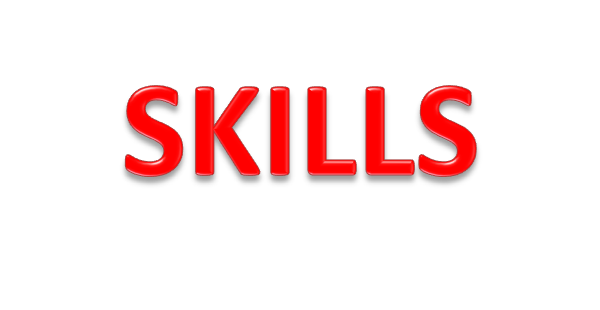 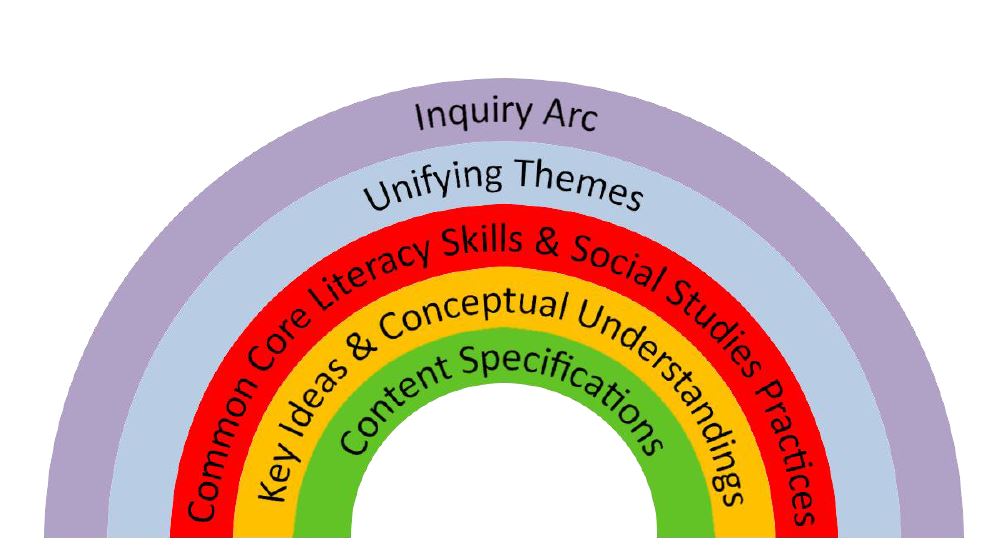 The Framework
Vertical Articulation of Social Studies Practices K-12
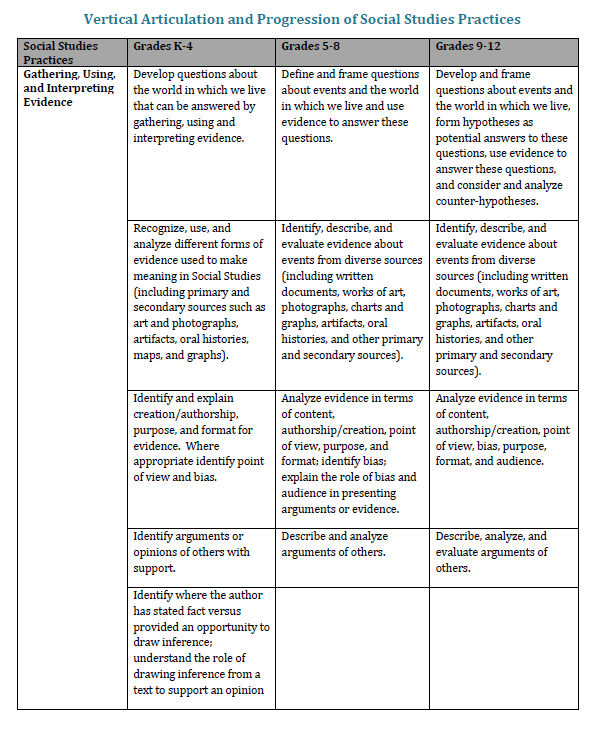 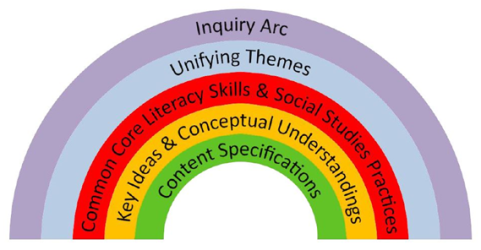 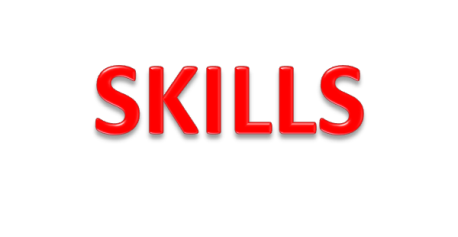 The Framework
Social Studies Learning Standards and Core Curriculum for Social Studies 
History of the United States and New York
World History
Geography
Economics
Civics, Citizenship, and Government
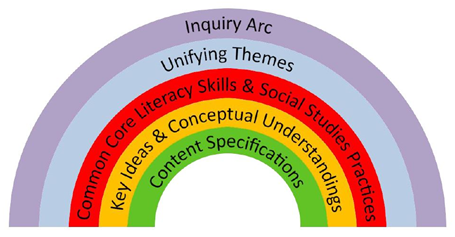 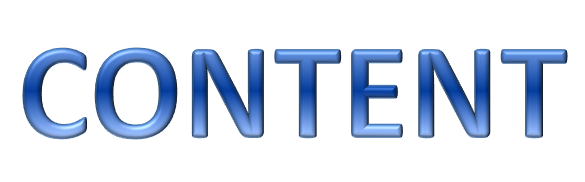 Content Sequence
Kindergarten Self and Others 
Grade 1 My Family and Other Families, Now and Long Ago 
Grade 2 My Community and Other United States Communities 
Grade 3 Communities around the World 
Grade 4 Local History and Local Government 
Grade 5 The Western Hemisphere 
Grade 6 The Eastern Hemisphere 
Grade 7 History of the United States and New York – I 
Grade 8 History of the United States and New York – II 
Grade 9 Global History and Geography – I 
Grade 10 Global History and Geography – II 
Grade 11 US History and Government 
Grade 12 PIG/Econ
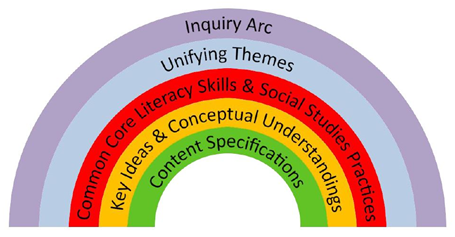 The Framework
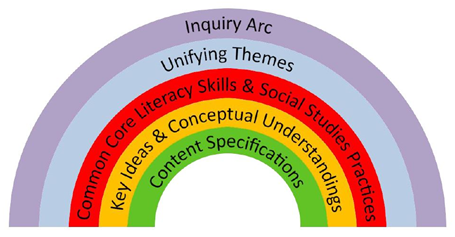 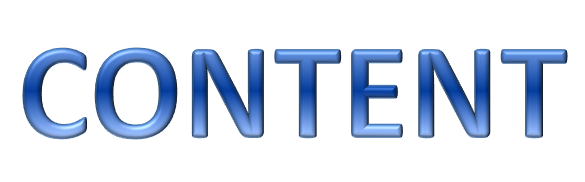 Field Guide
Released Summer of 2014
Guidance about how to integrate social studies content, practices, and CCLS in the context of rigorous, inquiry-driven instruction.
Regents Assessments
No precise timetable not changing until at least 2017
Don’t know what re-design will look like
Conversations are just beginning
Next Steps for Districts
Consider the Field Guide this summer
Begin to have conversations with Social Studies staff about implications
Consider implementing small pieces, especially the skills (Inquiry Arc and Social Studies Practices)
Aim for larger commitment of resources during Summer 2015 – assessments and resources will be clearer